Профком КНИТУ       
                              приглашает работников 
                                      университета –      
                         членов профсоюза и их детей 
                                  на просмотр фильма 

                           «Кунг-фу жеребец» (6+)
                    История каскадера старой школы и его каскадерской лошади 

                     в кинотеатр «Cinema Korston»                 
Драматический боевик          (г. Казань, ул. Н. Ершова, 1а, ГТРК «Корстон-Казань», 2 этаж)   
  
        		   27 мая 2023 г. 
                     Начало сеанса – в 10.30
                                Номер зала указан на билете
                        Жанр – приключения, комедия
                               Продолжительность: 2 часа 06 минут
               

















)
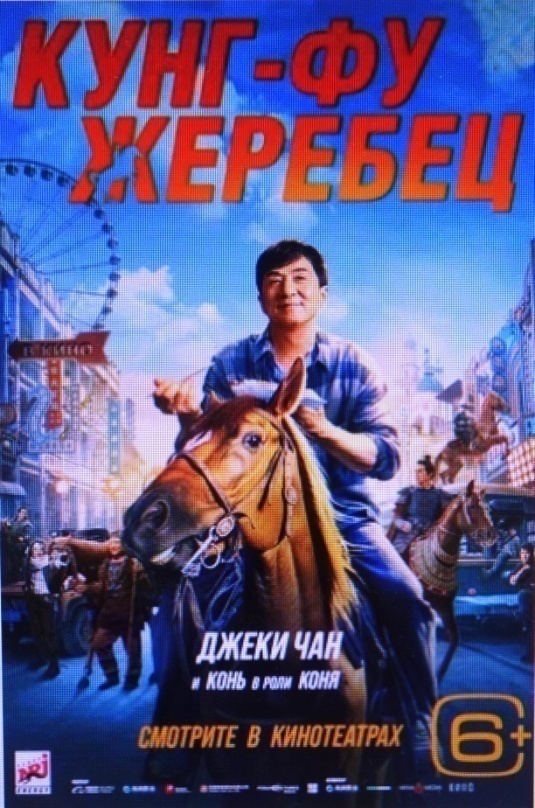 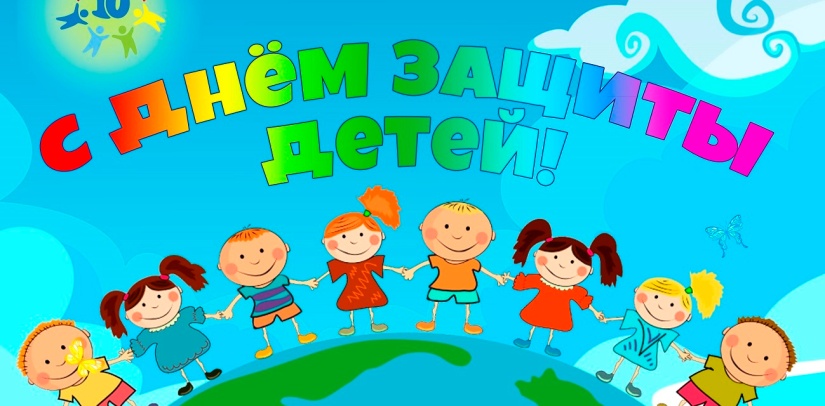 Страна – Китай              За билетами обращаться к председателям профсоюзных организаций       
                                                                  подразделений. Билеты – за частичную оплату для членов профсоюза